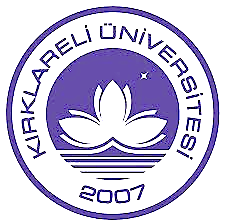 OTEL, LOKANTAVE 
İKRAM HİZMETLERİ BÖLÜMÜ
Turizm ve Otel İşletmeciliği Programı 
Oryantasyon Programı
Kırklareli Üniversitesi
Bilgeliğe Yolculuk…
Otel, Lokanta ve İkram Hizmetleri Bölüm Başkanlığı
Eğitim Öğretim Geliştirme Koordinatörlüğü-2019
Sunum & Kapsam
Pınarhisar MYO Tanıtımı
Turizm ve Otel İşletmeciliği Programı Tanıtımı
Eğitim Öğretim Geliştirme Koordinatörlüğü-2019
PINARHİSAR MYO & Genel Tanıtımı
Genel Tanıtım
Eğitim Öğretim Geliştirme Koordinatörlüğü-2019
Turizm ve Otel İşletmeciliği Programı & Oryantasyon Programı
Pınarhisar MYO Tarihsel Gelişimi
4
3 Ekim 2003 tarihinden itibaren Trakya Üniversitesi Pınarhisar Meslek Yüksekokulu olarak kullanılan bina, eğitim ve öğretimin yürütülmesi için yetersiz kalması dolayı Trakya Üniversitesi Senatosu’nun 26 Ağustos 2005 tarihli kararı Pınarhisar'dan Kırklareli'ne Teknik Eğitim Fakültesi Kavaklı Yerleşkesine taşınmış eğitim ve öğretime bu yerleşkede devam etmiştir. 
Pınarhisar Meslek Yüksekokulu Teknik Eğitim Fakültesi Kavaklı Yerleşkesinde Fakülte Dekanlığı yanında boş bulunan 2 idari bloktan birinin yerel imkânlarla bakımının ve onarımının yapılması sonucunda Yüksekokul idari birimleri 28 Nisan 2006 tarihinde bu bloğa yerleşmiş ve bu tarihten itibaren burada faaliyet göstermiştir.
Eğitim Öğretim Geliştirme Koordinatörlüğü-2019
Turizm ve Otel İşletmeciliği Programı & Oryantasyon Programı
Pınarhisar MYO Tarihsel Gelişimi
5
Pınarhisar Meslek Yüksekokulu, Trakya Üniversitesi’ne bağlı olarak faaliyetlerini sürdürmekte iken, Kırklareli Üniversitesi’nin 29 Mayıs 2007 tarih ve 26536 sayılı Resmi Gazetede yayınlanarak yürürlüğe giren “5662 Sayılı Yükseköğretim Kurumları Teşkilatı Kanununda ve Yükseköğretim Kurumları Öğretim Elemanlarının Kadroları Hakkında Kanun Hükmünde Kararname ile Genel Kadro ve Usulü Hakkında Kanun Hükmünde Kararnameye ekli Cetvellerde Değişiklik Yapılmasına Dair Kanun’a” eklenen 83 nolu Ek Madde ile kurulan, kurulmasından sonra Kırklareli Üniversitesi’ne bağlanarak akademik faaliyetlerini sürdürmektedir. 
Pınarhisar Meslek Yüksekokulu inşaatına Pınarhisar Kaymakamlığı tarafından başlanan ve daha sonra Pınarhisarlı hayırsever işadamı Hüseyin KEÇECİ tarafından yaptırılan tamamlanan binasında 2009-2010 eğitim öğretim yılında faaliyetine başlamıştır.
Eğitim Öğretim Geliştirme Koordinatörlüğü-2019
……………… Bölümü & Oryantasyon Programı
Turizm ve Otel İşletmeciliği Programı & Oryantasyon Programı
Pınarhisar MYO Fiziksel Genel Tanıtımı
6
Eğitim Öğretim Geliştirme Koordinatörlüğü-2019
……………… Bölümü & Oryantasyon Programı
Turizm ve Otel İşletmeciliği Programı & Oryantasyon Programı
Pınarhisar MYO Fiziksel Genel Tanıtımı
7
Eğitim Öğretim Geliştirme Koordinatörlüğü-2019
……………… Bölümü & Oryantasyon Programı
Turizm ve Otel İşletmeciliği Programı & Oryantasyon Programı
Pınarhisar MYO Fiziksel Genel Tanıtımı
8
Eğitim Öğretim Geliştirme Koordinatörlüğü-2019
……………… Bölümü & Oryantasyon Programı
Turizm ve Otel İşletmeciliği Programı & Oryantasyon Programı
Pınarhisar MYO Fiziksel Genel Tanıtımı
9
Eğitim Öğretim Geliştirme Koordinatörlüğü-2019
……………… Bölümü & Oryantasyon Programı
Turizm ve Otel İşletmeciliği Programı & Oryantasyon Programı
Pınarhisar MYO Fiziksel Genel Tanıtımı
10
Eğitim Öğretim Geliştirme Koordinatörlüğü-2019
……………… Bölümü & Oryantasyon Programı
Turizm ve Otel İşletmeciliği Programı & Oryantasyon Programı
Pınarhisar MYO Fiziksel Genel Tanıtımı
11
Eğitim Öğretim Geliştirme Koordinatörlüğü-2019
……………… Bölümü & Oryantasyon Programı
Turizm ve Otel İşletmeciliği Programı & Oryantasyon Programı
Pınarhisar MYO Fiziksel Genel Tanıtımı
12
Eğitim Öğretim Geliştirme Koordinatörlüğü-2019
……………… Bölümü & Oryantasyon Programı
Turizm ve Otel İşletmeciliği Programı & Oryantasyon Programı
Pınarhisar MYO Fiziksel Genel Tanıtımı
13
Eğitim Öğretim Geliştirme Koordinatörlüğü-2019
……………… Bölümü & Oryantasyon Programı
Turizm ve Otel İşletmeciliği Programı & Oryantasyon Programı
Bölümdeki Öğrenci Sayıları
14
2019 mezun sayısı : 3 öğrenci
Eğitim Öğretim Geliştirme Koordinatörlüğü-2019
……………… Bölümü & Oryantasyon Programı
Turizm ve Otel İşletmeciliği Programı & Oryantasyon Programı
Programdaki Akademik Personel
15
Eğitim Öğretim Geliştirme Koordinatörlüğü-2019
……………… Bölümü & Oryantasyon Programı
Turizm ve Otel İşletmeciliği Programı & Oryantasyon Programı
Bölümden Mezun Bir Öğrencinin Sahip Olacağı Yeterlikler
16
Türkiye ve dünya turizm sektörünün ihtiyaç duyduğu; Turizm ve Otel İşletmeciliği alanında gerekli olan tüm teorik bilgiye hâkim ve sektörel deneyime sahip, en az bir yabancı dile (çok iyi derecede) hakim, bilgisayar teknolojilerini kullanabilen, karar verebilme ve uygulayabilme yeteneğine sahip, Turizm ve Otel İşletmeciliği sektöründeki en son gelişmeleri yakından izleyen, insan ilişkilerinde uzmanlığa sahip olan, vizyonu geniş ve sürekli gelişime açık.
Eğitim Öğretim Geliştirme Koordinatörlüğü-2019
Turizm ve Otel İşletmeciliği Programı & Oryantasyon Programı
Bölümde Verilen Dersler / Öğrencinin Seçebileceği Dersler
17
Zorunlu Dersler : 24 adet
Seçmeli Dersler: 7 adet
Ortak seçmeli dersler yönergesi
Eğitim Öğretim Geliştirme Koordinatörlüğü-2019
……………… Bölümü & Oryantasyon Programı
Turizm ve Otel İşletmeciliği Programı & Oryantasyon Programı
Bölümde Verilen Dersler / Öğrencinin Seçebileceği Dersler
18
Zorunlu Dersler
Eğitim Öğretim Geliştirme Koordinatörlüğü-2019
……………… Bölümü & Oryantasyon Programı
Turizm ve Otel İşletmeciliği Programı & Oryantasyon Programı
Bölümde Verilen Dersler / Öğrencinin Seçebileceği Dersler
19
Zorunlu Dersler
Eğitim Öğretim Geliştirme Koordinatörlüğü-2019
……………… Bölümü & Oryantasyon Programı
Turizm ve Otel İşletmeciliği Programı & Oryantasyon Programı
Bölümde Verilen Dersler / Öğrencinin Seçebileceği Dersler
20
Zorunlu Dersler
Eğitim Öğretim Geliştirme Koordinatörlüğü-2019
……………… Bölümü & Oryantasyon Programı
Turizm ve Otel İşletmeciliği Programı & Oryantasyon Programı
Bölümde Verilen Dersler / Öğrencinin Seçebileceği Dersler
21
Zorunlu Dersler
Eğitim Öğretim Geliştirme Koordinatörlüğü-2019
……………… Bölümü & Oryantasyon Programı
Turizm ve Otel İşletmeciliği Programı & Oryantasyon Programı
Bölümde Verilen Dersler / Öğrencinin Seçebileceği Dersler
22
Zorunlu Dersler
Eğitim Öğretim Geliştirme Koordinatörlüğü-2019
……………… Bölümü & Oryantasyon Programı
Turizm ve Otel İşletmeciliği Programı & Oryantasyon Programı
Bölümde Verilen Dersler / Öğrencinin Seçebileceği Dersler
23
Zorunlu Dersler
Eğitim Öğretim Geliştirme Koordinatörlüğü-2019
……………… Bölümü & Oryantasyon Programı
Turizm ve Otel İşletmeciliği Programı & Oryantasyon Programı
Üst Kademeye Geçiş
24
Öğrencilerin ikinci sınıfa geçebilmeleri için 4 üzerinden en az 1.80 ve mezun olmak içinde 4 üzerinden 2.0 not ortalamasına sahip olmaları gerekmektedir. 
Akademik kariyer: Mezunlar DGS sınavını kazanarak 4 yıllık fakültelere dikey geçiş yapabilir.
Meslek alanındaki kariyer: Mezunlar, otel, lokanta vb. tesislerde servis, önbüro elemanı, kat hizmetleri elamanı vb. posizyonlarda çalışabilir.
Eğitim Öğretim Geliştirme Koordinatörlüğü-2019
……………… Bölümü & Oryantasyon Programı
Turizm ve Otel İşletmeciliği Programı & Oryantasyon Programı
Bölümdeki Mezuniyet Koşulları
25
Bir öğrencinin Seyahat Turizm ve Eğlence Hizmetleri Bölümü Turizm ve Seyahat Hizmetleri Programından mezun olabilmesi için; ders planındaki 120 AKTS kredisine sahip olan tüm dersleri başarması, 40 İş Günü Yaz Stajını tamamlaması ve 4.00 üzerinden en az 2.00 genel not ortalamasına sahip olması gerekmektedir.
Eğitim Öğretim Geliştirme Koordinatörlüğü-2019
……………… Bölümü & Oryantasyon Programı
Turizm ve Otel İşletmeciliği Programı & Oryantasyon Programı
Bölümdeki Mezuniyet Sonrası İş Alanları
26
Program mezunları;
Oteller, 
Diğer konaklama tesisleri
restoranlar, 
kongre ve fuar organizasyon firmaları,
turizm bürolarında görev alabildikleri gibi 
kendileri alanları ile ilgili işyeri de açabilmektedirler.
Eğitim Öğretim Geliştirme Koordinatörlüğü-2019
……………… Bölümü & Oryantasyon Programı
Turizm ve Otel İşletmeciliği Programı & Oryantasyon Programı
Bölümdeki Öğrenci Danışmanlığı Sistemi
27
1. sınıf akademik ve staj danışmanı
Öğr. Gör. Elçin Güngör Güzeler
2. sınıf akademik ve staj danışmanı
Öğr. Gör. Aykut Pajo
Eğitim Öğretim Geliştirme Koordinatörlüğü-2019
……………… Bölümü & Oryantasyon Programı
Turizm ve Otel İşletmeciliği Programı & Oryantasyon Programı
Bölümdeki Öğrenci İşleri Hizmetleri
28
Okulumuzda öğrenci işleri 2. katta hizmet vermektedir. 
Öğrenci İşlerinin Sunduğu Hizmetler
Öğrenci Belgesi 
Mazaret ve Bütünleme Sınavı İşlemleri
Mazeret Ders Kayıt İşlemleri
Otomasyon Şifre Yenileme İşlemleri
Yatay Geçiş İşlemleri
Kayıt Dondurma ve Sildirme İşlemleri
Mezuniyet İşlemleri
Eğitim Öğretim Geliştirme Koordinatörlüğü-2019
……………… Bölümü & Oryantasyon Programı
Turizm ve Otel İşletmeciliği Programı & Oryantasyon Programı
Bölümdeki Yasal Hak ve Sorumluluklar
29
Eğitim Öğretim İle İlgili: 
Kırklareli Üniversitesi Ön Lisans ve Lisans Eğitim Öğretim Yönetmeliği
(Kırklareli Üniversitesi Öğrenci İşleri Daire Başkanlığı’nın internet sayfasında yer almaktadır. )
http://oidb.klu.edu.tr/Yardimci_Sayfalar/184-yonetmelikler.klu
Eğitim Öğretim Geliştirme Koordinatörlüğü-2019
……………… Bölümü & Oryantasyon Programı
Turizm ve Otel İşletmeciliği Programı & Oryantasyon Programı
2019-2020 Güz Dönemi Akademik Takvimi
30
Eğitim Öğretim Geliştirme Koordinatörlüğü-2019
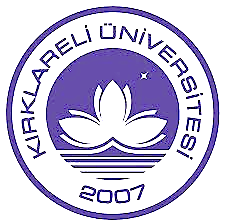 Kırklareli Üniversitesi
Güzel anı, başarı ve mutlulukla dolu bir üniversite hayatı dileğiyle….
Bilgeliğe Yolculuk…
Eğitim Öğretim Geliştirme Koordinatörlüğü-2019